Продвижение в социальных сетяхОсновные методы и особенности
SMO продвижение или продвижение в социальных сетях
Это комплекс мер, направленных на продвижение товара, бренда или услуги в социальных сетях.
Аудитория социальных сетей
Российских интернет пользователей посещают хотя бы 1 социальную сеть в месяц
34,5 млн.
Это 74,5% российских интернет пользователей
Время, проводимое в соц. сетях
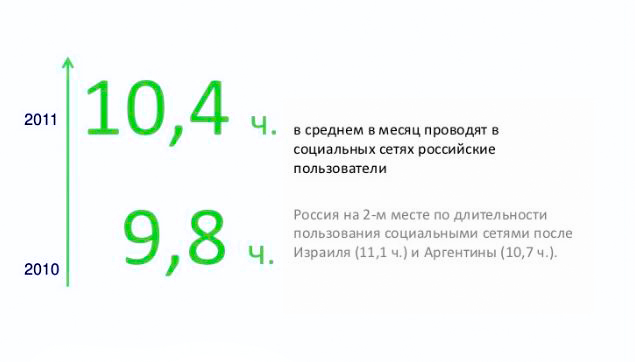 в среднем в месяц проводят российские пользователи в социальных сетях.
Россия на 2-м месте по длительности пользования социальными сетями после Израиля (11,1ч.) и Аргентины (10,7ч.)
Топ 20 интернет проектов (Июль 2012)
в среднем за день
за месяц
в среднем за неделю
Ежемесячная аудитория (тыс. человек)
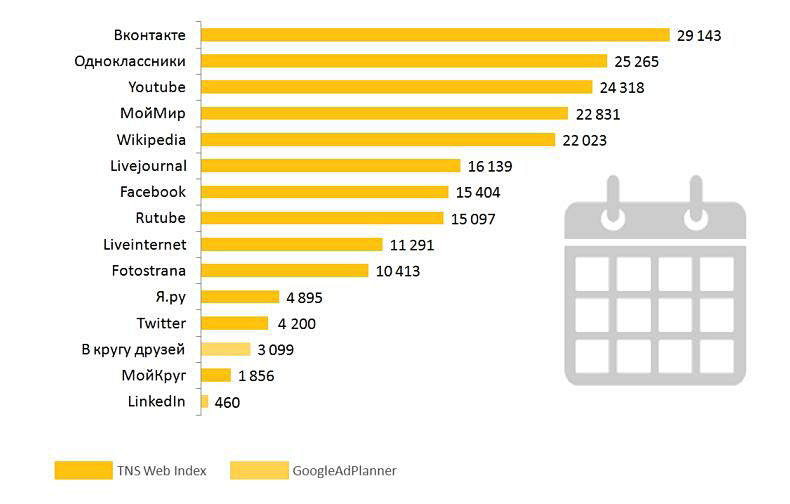 Ежемесячная аудитория (тыс. человек)
Гендерный состав аудитории
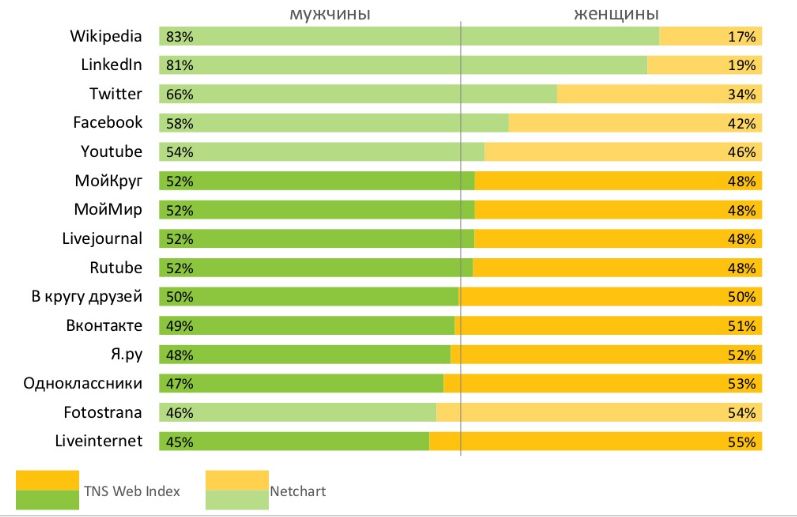 Гендерный состав аудитории
Вконтакте – не школьники
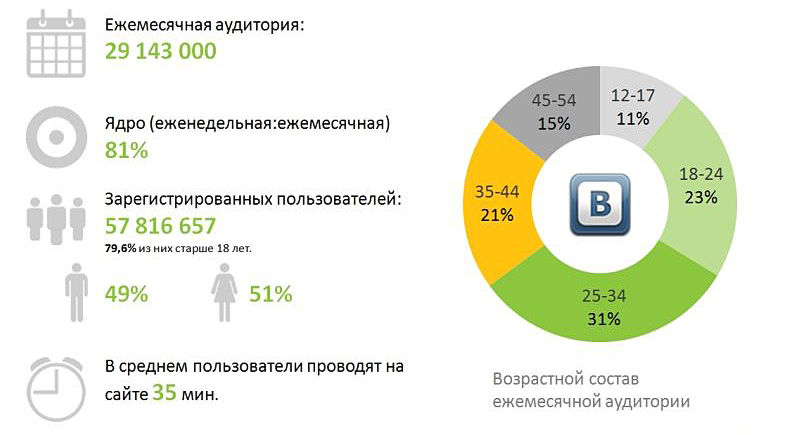 Youtube
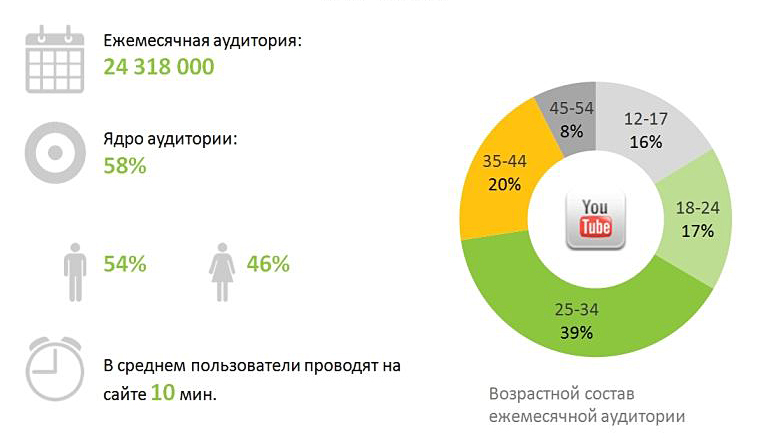 Youtube
Twitter. краткость – сестра таланта
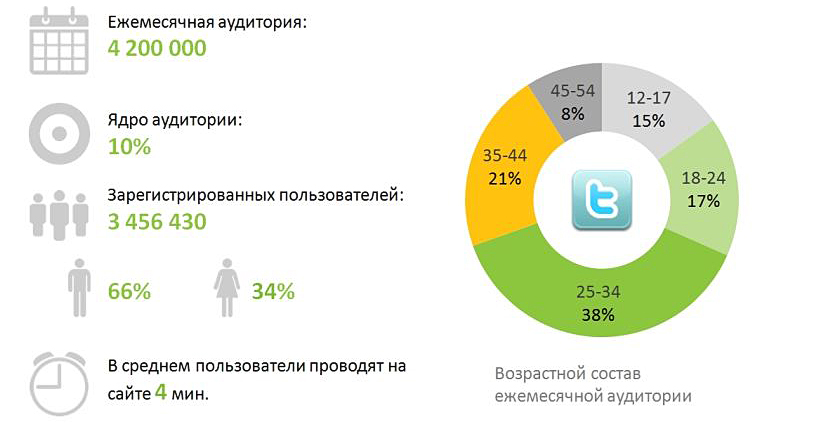 Twitter. краткость – сестра таланта
Facebook – не только хипстеры
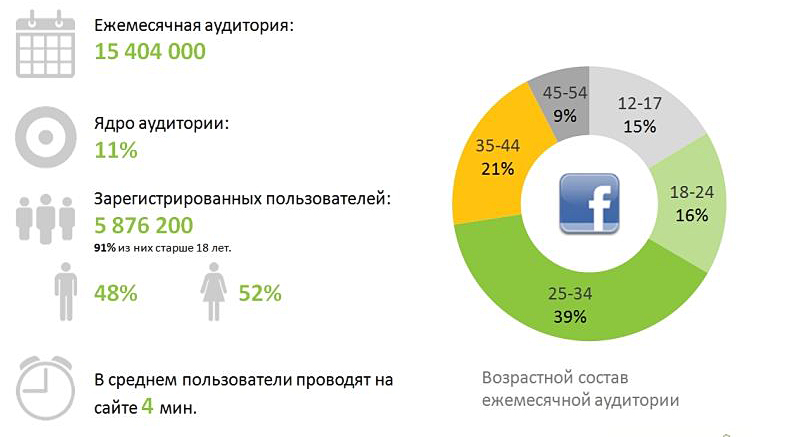 Как можно использовать соц.сети?
Как средство мониторинга и анализа                                               (можно выявлять потребности ЦА, получать информацию об активности конкурентов)
Как платформа для продвижения сайта/услуги/бренда  (Направлено на привлечение и увеличение аудитории на сайт/сообщество и обеспечение вовлеченности пользователей в жизнь бренда)
Как средство управления репутацией                                                      (это обработка и сбор фидбэков (обратной связи) от аудитории и реагирование на комментарии и публикации, а также мягкое воздействие на общественное мнение через посев PR-материалов в социальных сетях)
Как инструмент для клиентской поддержки                                         это систематизированное консультирование ваших клиентов на бренд-платформе в социальных медиа
Как продвигаться в соц.сетях
Существует более 100 методов и инструментов для продвижения, но основных не так много:
Группы и сообщества (Существует практически во всех соц.сетях)
Медиа-контент ( видео, изображения, аудио)
Реклама в спец.блоках и приложениях
Конкурсы и акции
Вывод группы в ТОП по определенному ключевому запросу
Работа с лидерами мнений
Как продвигаться в соц.сетях
Соц.сети оптимальные для бизнеса
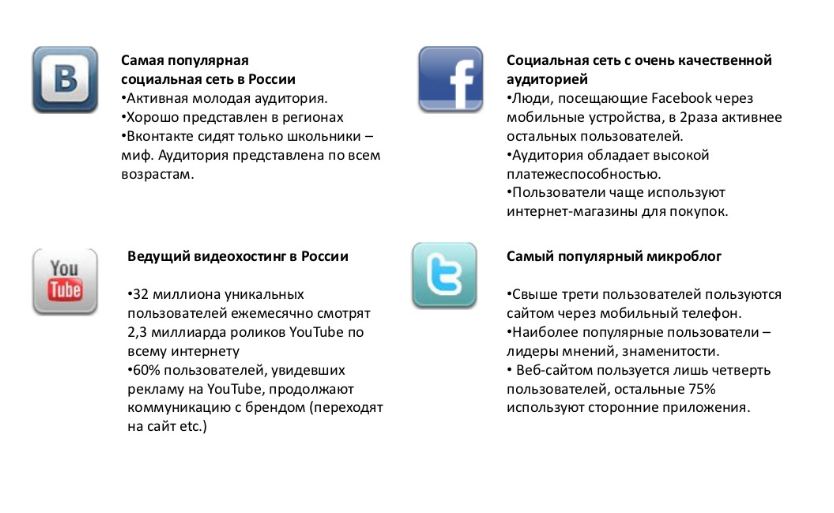 Особенности работы в соц.сетях
Люди не любят, когда им навязывают товары и услуги. 
Пользователи тесно связаны между собой
Коммуникация осуществляется через понятные и удобные для пользователей интерфейсы
Каждая соц.сеть имеет свою специфику. Аудитория может отличатся как по интересам, так и по полу/возрасту.
Таргетинг. Можно показывать рекламу или приглашать в группу людей определенного возраста, с определенными интересами и из определенного города.
Особенности работы в соц.сетях
Плюсы продвижения в соц.сетях
Огромная аудитория
Возможность напрямую обратится к ЦА.
Эффект сарафанного радио и вирусный эффект
Низкие затраты на клиентскую поддержку
Хорошо подходит для новых услуг и продуктов
Минусы продвижения в соц.сетях
Не подходит для прямой рекламы (исключение - спец.блоки для контекстной рекламы)
Необходим индивидуальный подход к пользователям каждой соц.сети
Для достижения максимальных результатов, необходимо каждодневное взаимодействие с пользователями
Не всегда предсказуем результат (Трудно спрогнозировать)